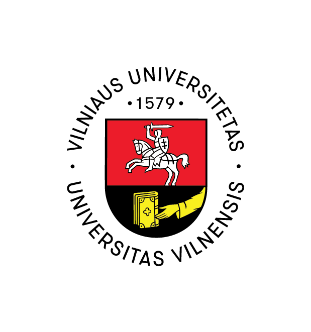 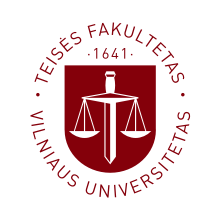 Kriminologijos koliokviumo aptarimas 2022-04-25
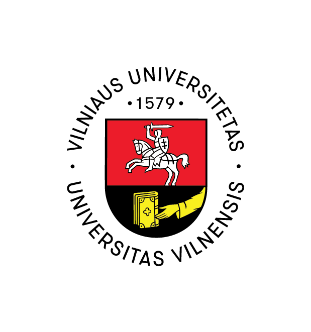 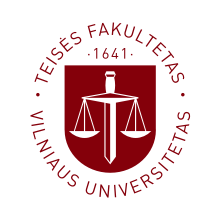 Kriminologijos koliokviumo aptarimas, dėst. Gintautas Sakalauskas, 2022-04-25
Pirmiausia – vertinau tai, kaip nuosekliai, argumentuotai ir kompetentingai dėstote mintis
Tai, ką kritiškai buvo galima vertinti pateiktame tekste:
Šaltinis: tv3.lt: ar esate ką nors kompetentingo ten skaitę ar girdėję?
Nereikėtų iškart pulti kritikuoti ekspertų ir žiūrėti su pagieža, nes tekstą rašo žurnalistai 
Antraštė neatitinka straipsnio turinio, „kriminalinės Lietuvos“ nėra.
Kas gi tos dvi nusikalstamumo pusės? 
Viešoji erdvė darėsi saugesnė – kokiais duomenimis remiamasi?
2
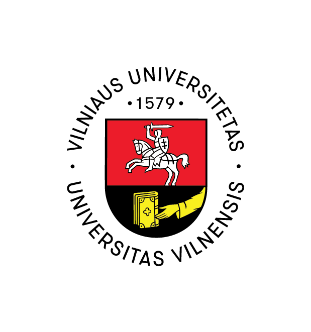 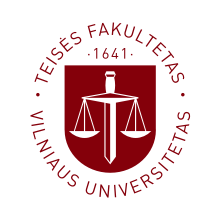 Kriminologijos koliokviumo aptarimas, dėst. Gintautas Sakalauskas, 2022-04-25
Tradiciniai dalykai, apie kuriuos daug kalbėjom paskaitose ir jie buvo minimi straipsniuose:
Iš esmės pateikiami tik registruoto nusikalstamumo rodikliai;
„Be svaigiųjų gėrimų daugelis nusikaltimų nebūtų įvykę“? Alkoholis gali pastūmėti link nusikaltimo? Neblaivumas yra reikšmingas  selektyvaus baudžiamojo persekiojimo veiksnys; tai, kad kaltininkas buvo neblaivus, sužinoma tik ištyrus nusikalstamą veiką; neblaivumas gali būti būtinas nusikalstamos veikos sudėties požymis, pvz., BK 2811 straipsnis (skaidrė)
Darbavosi  „sukčiai“? (skaidrė)
Gyventojai dažniau disponavo narkotikais? Negalima lyginti tik su praėjusiais metais, juolab, kad tai labai latentiniai nusikaltimai (skaidrė)
Tyčinių nužudymų dalis sumažėjo nuo 0,4 iki 0,2 proc. – nusikalstamų dalis priklauso nuo likusios visumos, todėl būtina matyti ir absoliučius skaičius;
Reikia atsižvelgti į BK pakeitimus, ypač tokiu dideliu laikotarpiu – 2005–2019 m.;
Registruotas nusikalstamumas  priklauso nuo įvairiausių veiksnių, įskaitant ir formalios bei neformalios kontrolės santykį ir intensyvumą;
Mažiau viešose vietose – logiška, nes vagysčių registruojama mažiau, smurto artimoje aplinkoje daugiau ;
Geresnis policijos darbas ir dažnesnis patruliavimas turi DIDINTI registruotą nusikalstamumą;
Nusikalstamos veikos nesikilnoja (skaidrė);
Registruotų nužudymų mažėja, negalima lyginti kelių metų, reikia žiūrėti ir veikas, ir kaltinamus asmenis (skaidrė).
3
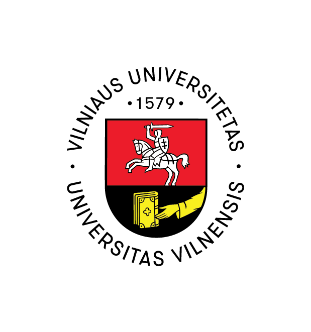 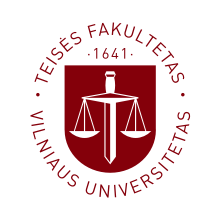 Kriminologijos koliokviumo aptarimas, dėst. Gintautas Sakalauskas, 2022-04-25
Nusikalstamų veikų, kurių padarymu įtarti (kaltinti) neblaivūs asmenys Lietuvoje dalis 2004–2021 m. (proc.) Nusikalstamų veikų žinybinio registro duomenys © GS, 2022
4
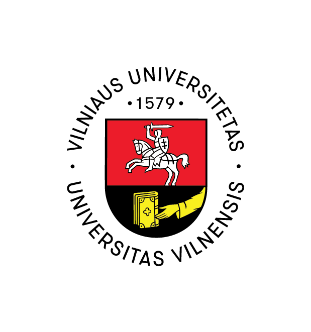 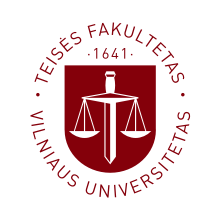 Kriminologijos koliokviumo aptarimas, dėst. Gintautas Sakalauskas, 2022-04-25
Nusikalstamų veikų žinybinio registro duomenys © GS, 2022
5
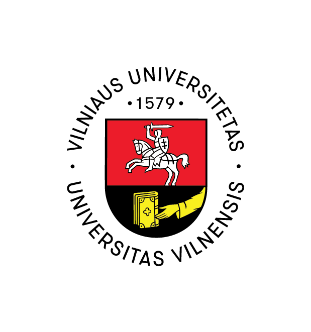 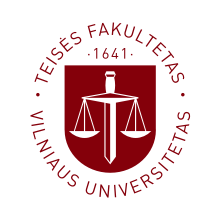 Kriminologijos koliokviumo aptarimas, dėst. Gintautas Sakalauskas, 2022-04-25
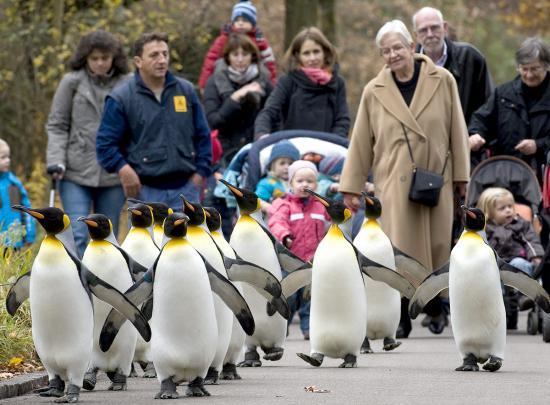 7
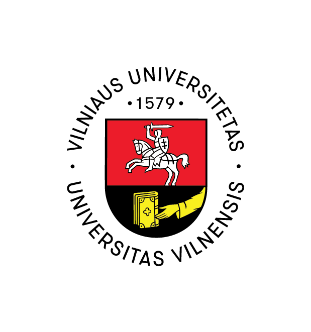 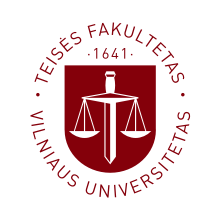 Kriminologijos koliokviumo aptarimas, dėst. Gintautas Sakalauskas, 2022-04-25
Nusikalstamų veikų žinybinio registro duomenys © GS, 2022
8
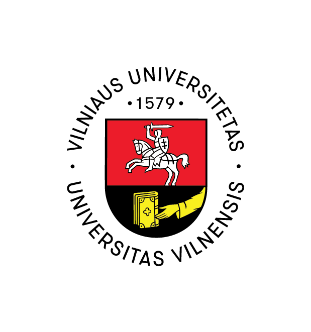 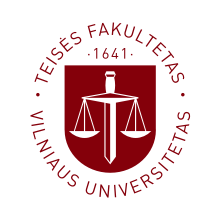 Kriminologijos koliokviumo aptarimas, dėst. Gintautas Sakalauskas, 2022-04-25
Yra vienintelis kriminalinės statistikos šaltinis – Žinybinis nusikalstamų veikų registras, pagal jį ir kuriama VRM ataskaitą;
Suvestinės yra pirminė registracija: https://policija.lrv.lt/suvestines 
Savižudybės yra kriminologinių tyrinėjimų sritis, tai – agresija prieš save;
Ar galima pagal nužudymų skaičių apibūdinti visuomenę?;
Negalima lyginti tik su posovietiniu bloku; 
Tyrimo apie seksualinę prievartą kontekstas neaiškus; tai – labai latentiniai nusikaltimai, registruoti skaičiai nieko nerodo;
Neskubėkit su atsakymais, užduotis buvo pastebėti svarbius dalykus, netikslumus, įvertinti kriminologiniu požiūriu - jei nežinom, kaip buvo, geriau nefantazuoti ;
Skaitykit straipsnius.
9